Мезенская роспись
село Палащелье Мезенского (палащельского) р-на Архангельской области.
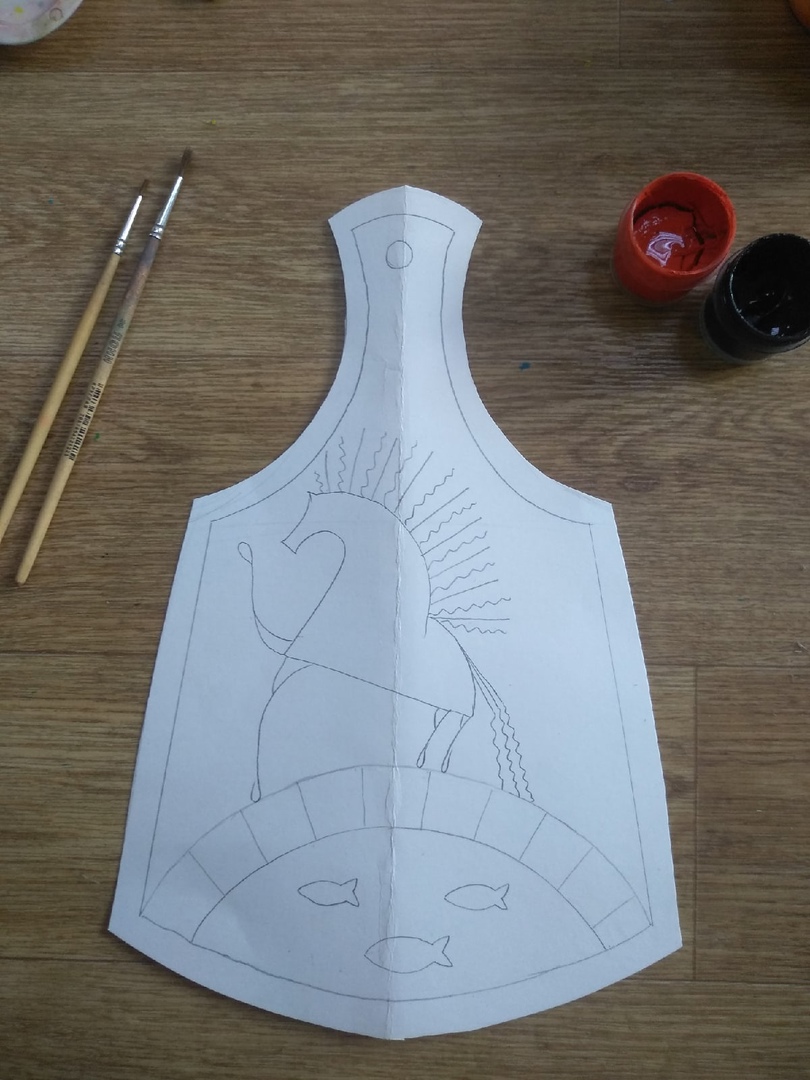 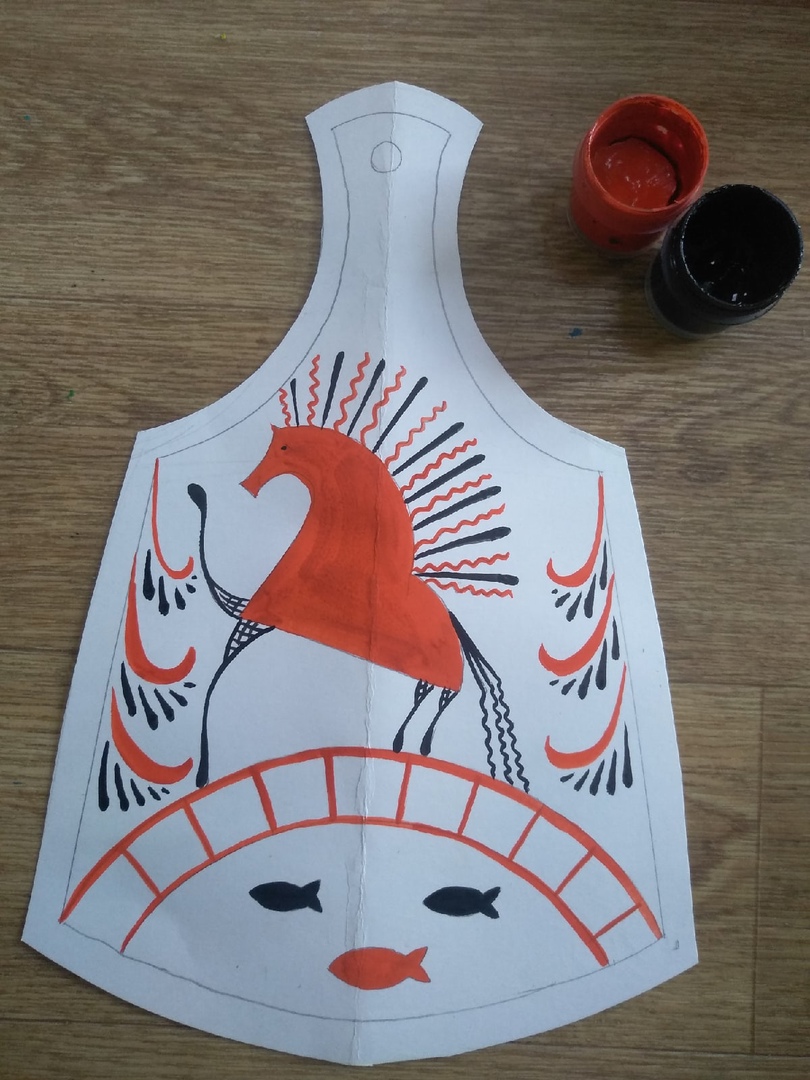 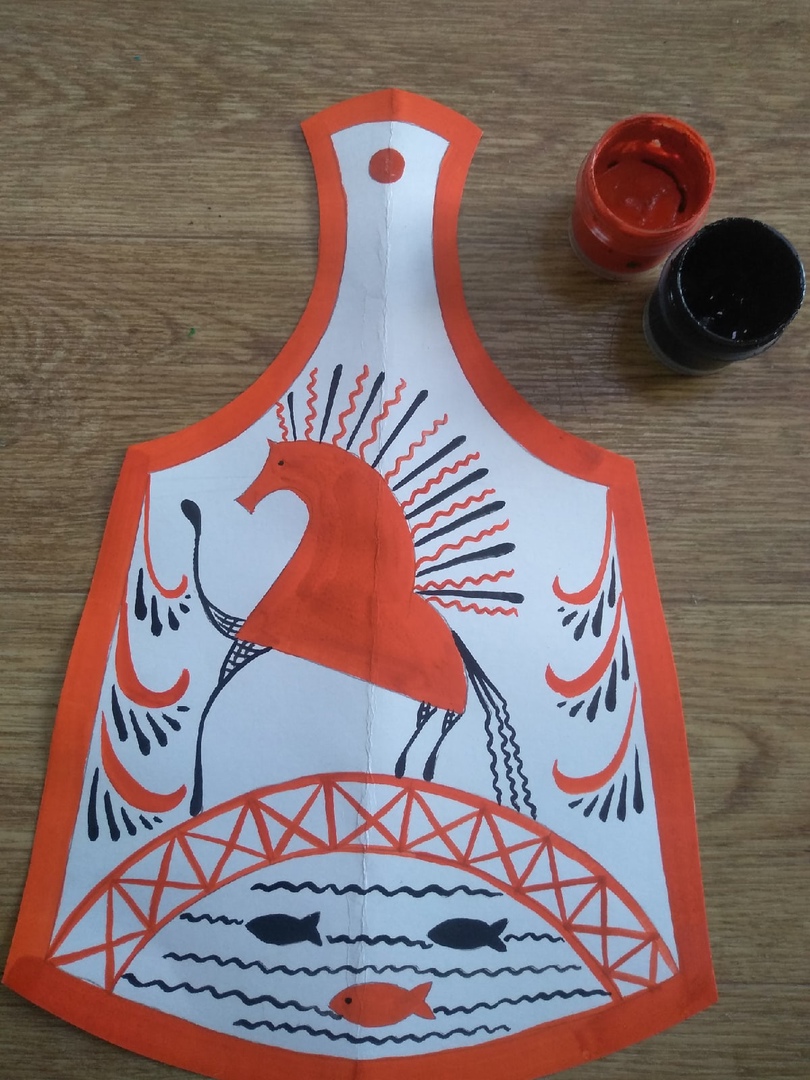